Наш класс - просто  класс!
МОУ  « Нурлатская  гимназия», 4-а класс,
город Нурлат  , Республика Татарстан
Классный руководитель  - Хуснутдинова Р.Н.
Социальный   паспорт   
                     4-а  класса Нурлатской гимназии
                            / 2009-2010 учебный год /
1. Дети-сироты – нет
2. Социальные сироты, п /сироты- 1 / Чугунова Валерия/
3.Дети-инвалиды-нет
4.Дети , склонные к правонарушениям – 1 /Мустафин Роберт/
5. Дети группы риска- 1 /Мустафин Роберт/
6.Дети из семей военнослужащих – нет
7.Дети из семей погибших  родителей (военных)- нет
8.Дети из семьи военных, опекаемых - нет
9.Дети из семьи безработных родителей - нет
10.Дети из неполных семей – 1/ Латыпов  Айдар /
11. Малообеспеченные семьи - нет
12.Кол-во семей, отрицательно влияющие на детей - нет
13. Кол-во детей на начало года – 17 уч-ся
Негде, в тридевятом царстве,
В Нурлатском  Школьном государстве
жил-был 4-й «А»
В нем красны девицы 
– все мастерицы.
Ну а хлопцы молодцы,    
 на подбор все  удальцы
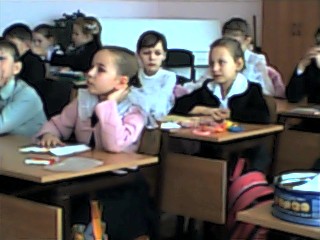 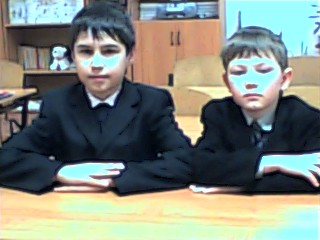 Уровень успеваемости и качества знаний  учащихся  за последние 3 года.
Работа над проектами.
Наши творческие и иследовательские работы:
 «Почему вулкан – вулкан и отчего он дышит огнем?»- Шагаевой Адели,
 «Миражи» - Сайфутдиновой Айназы, 
 «Какое небо голубое»-Сулеймановой Зили           «Кормилица наша -Буренушка»- Мироновой Саши, 
 «Первобытное искусство»-Семеновой Анастасии, 
 «Что такое нефть?»- Мухаметовой Язили;
опубликованы  в Интернете на сайте http://portfolio.1september.ru
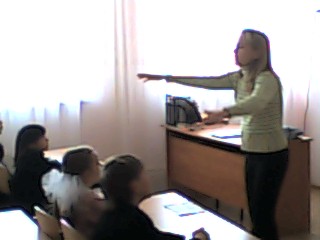 Без музыки  не мыслим мы и дня !
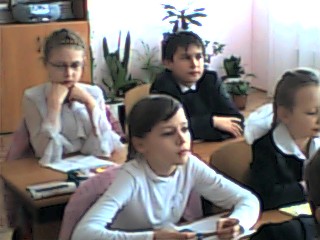 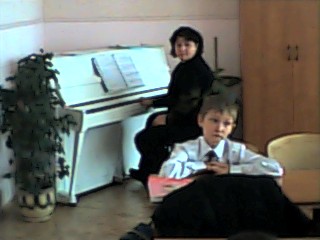 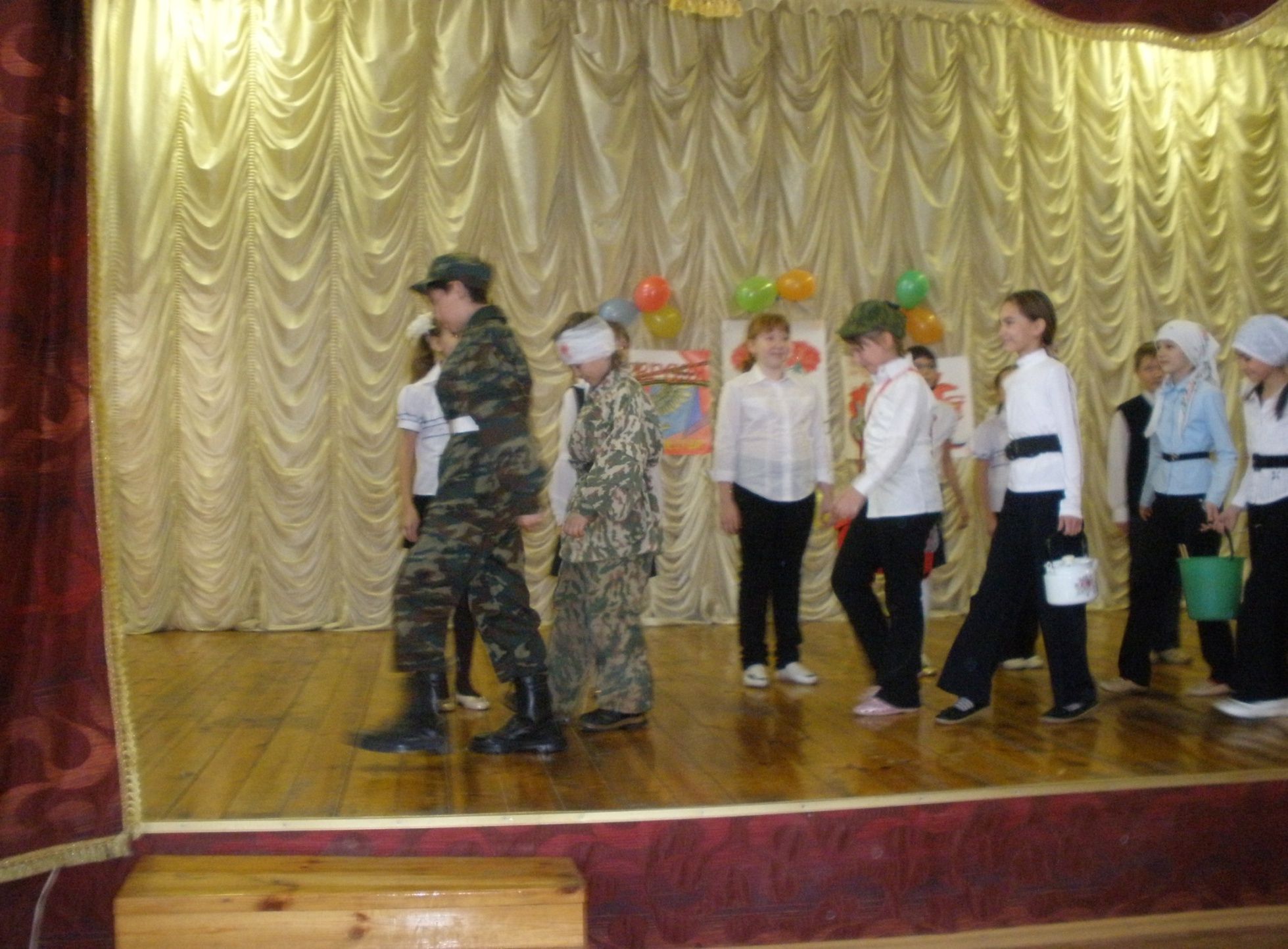 До свиданья , города  и  хаты!...
Конкурс  инсценированной военной песни
Февраль  , 2010 год
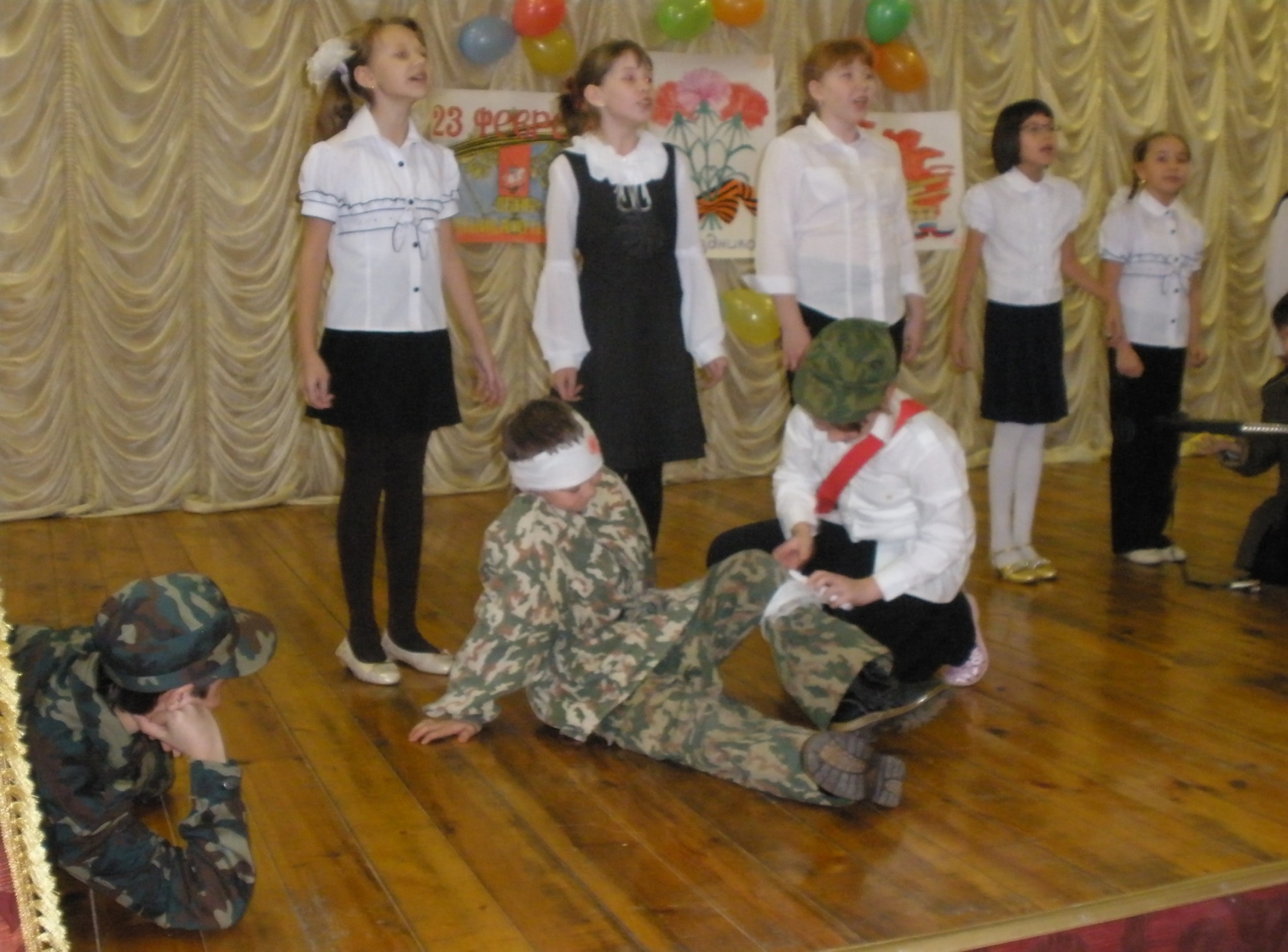 Передышка  между боями
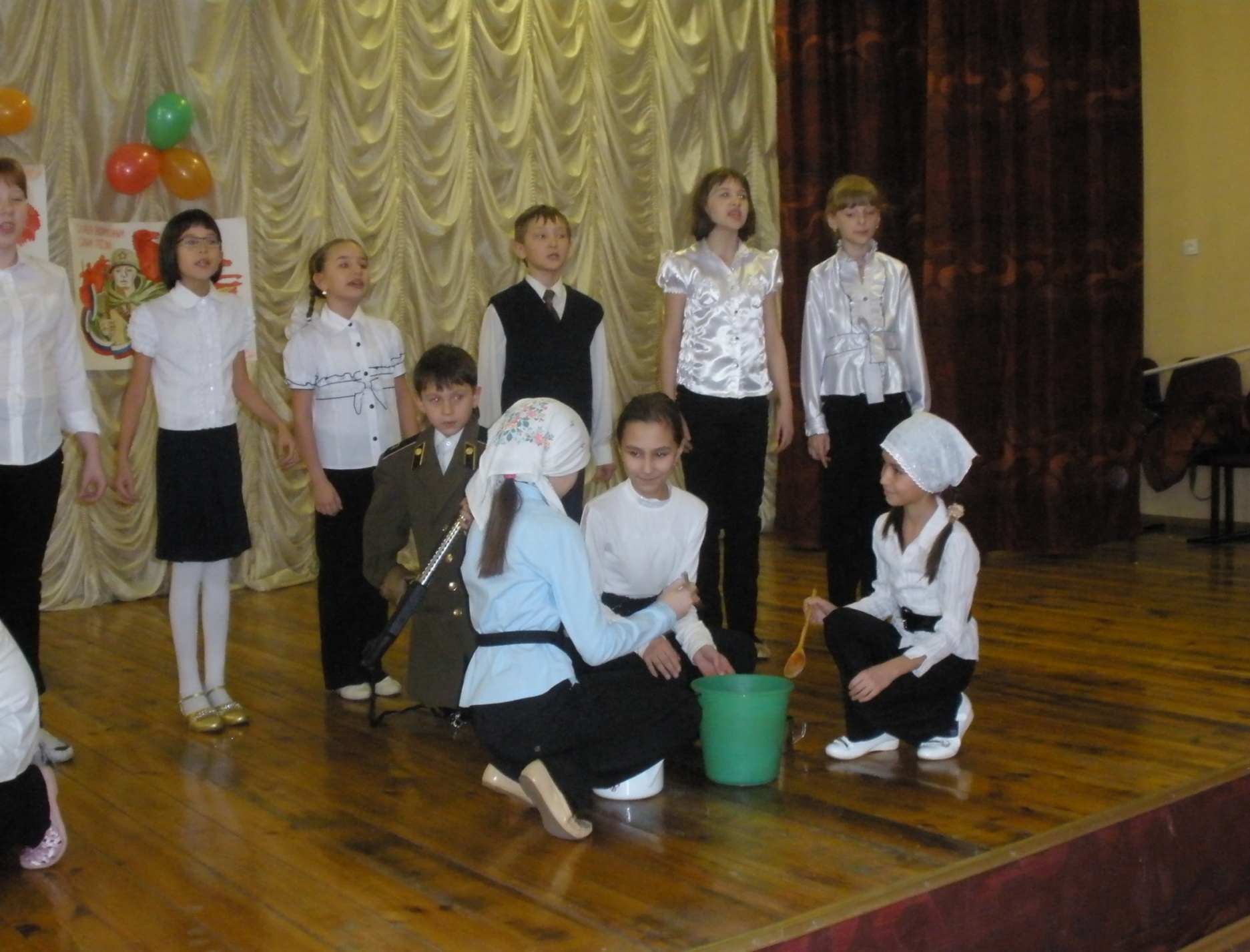 Нет  для солдата ничего вкуснее каши
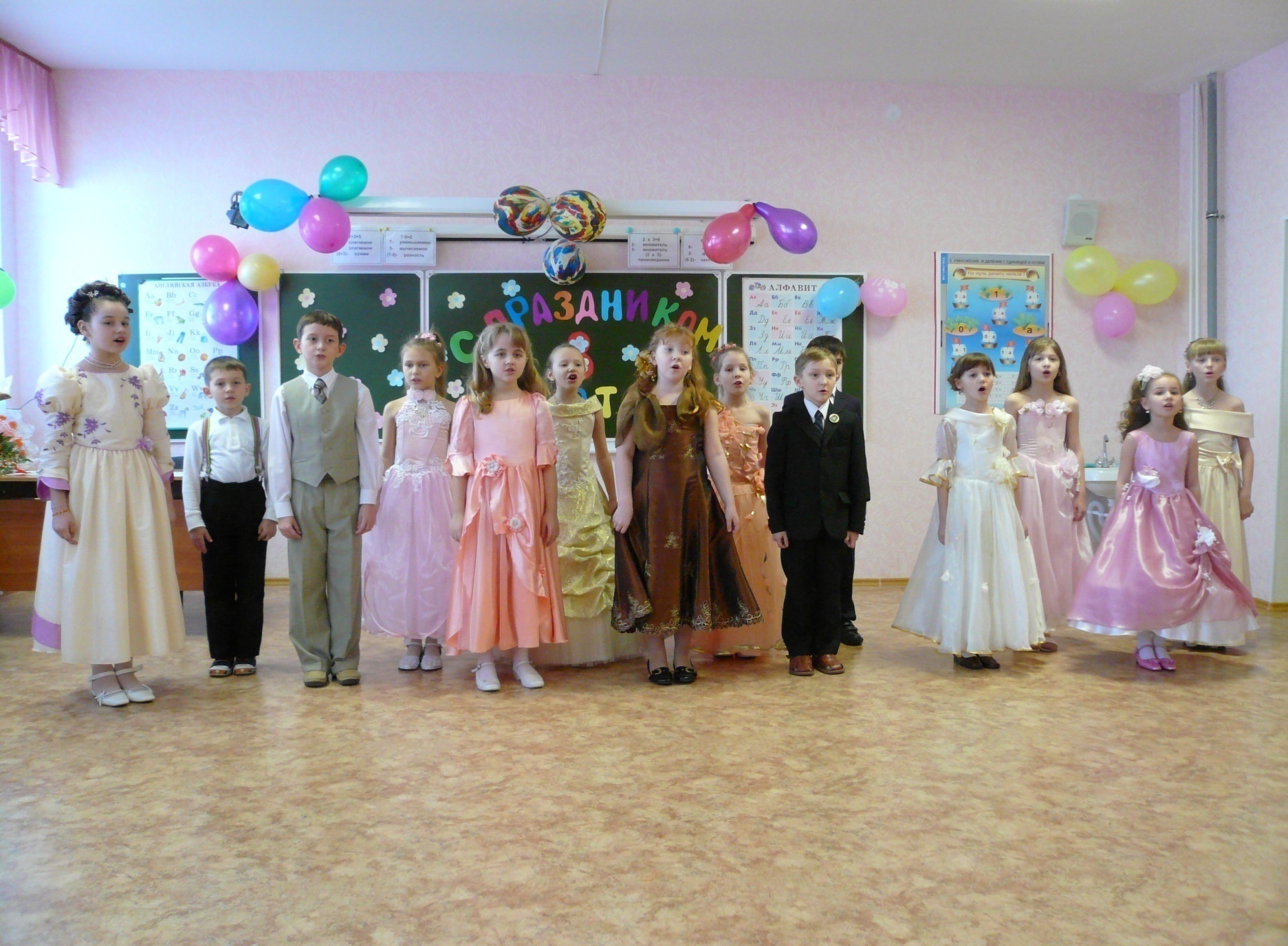 Поздравляем наших мам!
Класс наш в школе самый умный,
Пятерок хватит ли едва!
                     Класс наш в школе такой шумный
                   Что кружится голова!
Класс наш в школе всех активней,
И при деле он всегда!
Класс наш в школе самый дружный
Просто не разлей вода!
Веселиться  мы умеем,
Улыбка не сойдет с лица.
Класс наш в школе самый лучший,
Потому что мы – семья!